MEMSOURCECAT-TOOLS
POČÍTAČEM PODPOROVANÝ PŘEKLAD
COMPUTER-AIDED TRANSLATION = CAT
Mgr. Zuzana Handlová
Rodičovská dovolená 
Koníčky: překládání, zahrada
CAT-TOOLS
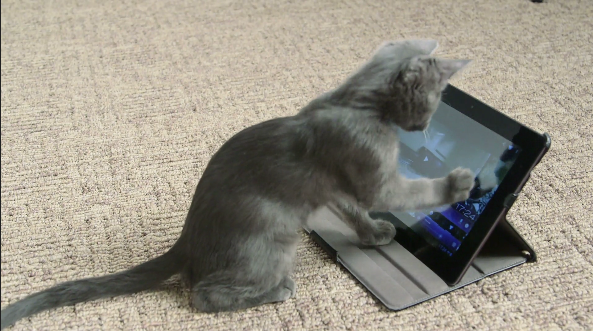 Otázky pro Vás
Jaké máte zkušenosti s překlady? Kde hledáte zakázky? 

Rozumíte anglicky?

Co už víte o CAT-Tools?
Strojový překladx Počítačem podporovaný překlad
Potřebujeme ještě překladatele?
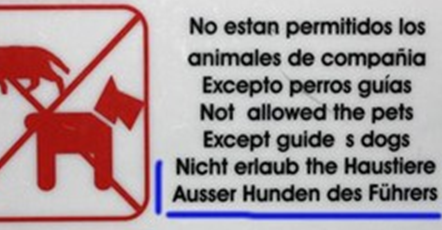 Potřebujeme ještě překladatele?
Instrukce od klienta
Krásná literatura
Lokalizace
Posteditace
DeepL
Posteditace
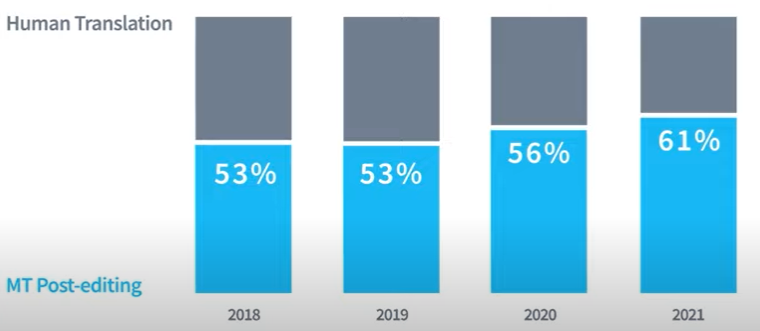 Source: https://www.youtube.com/watch?v=wiWt-issb2o
Potřebujeme ještě překladatele?
Překlad do češtiny (DeepL)
Největším poutem je jazyk… Slova jsou jediné věci, které přetrvávají navždy. Nejohromnější monumenty nebo zázraky techniky se rozpadají pod rukou Času. Pyramidy plesniví, mosty rezaví, kanály se zasypávají, železniční trať pokrývá tráva; ale slova vyřčená před dvěma či třemi tisíci lety s námi zůstávají i dnes, ne jako pouhé relikty minulosti, ale s celou svou nedotčenou životní silou.
Překlad do češtiny (Google)
Největší kravatou ze všech je jazyk… Slova jsou jediné věci, které trvají na věky. Ty nejúžasnější památky nebo zázraky inženýrství se rozpadají pod rukou času. Tvarovka pyramid, mosty rezavé, kanály se zaplňují, tráva pokrývá železniční trať; ale slova, která byla vyřčena před dvěma nebo třemi tisíci lety, s námi zůstávají i dnes, ne jako pouhé relikvie minulosti, ale s celou jejich nedotčenou životní silou.
https://www.zive.cz/clanky/google-translate-nasel-premozitele-vyzkouseli-jsme-prekladac-deepl/sc-3-a-209820/default.aspx#part=3
Programy nabízející počítačem podporovaný překlad
Jaké programy znáte?
Pracovali jste již s nějakým programem? Jaké máte zkušenosti?
Memsource – jak to vypadá?
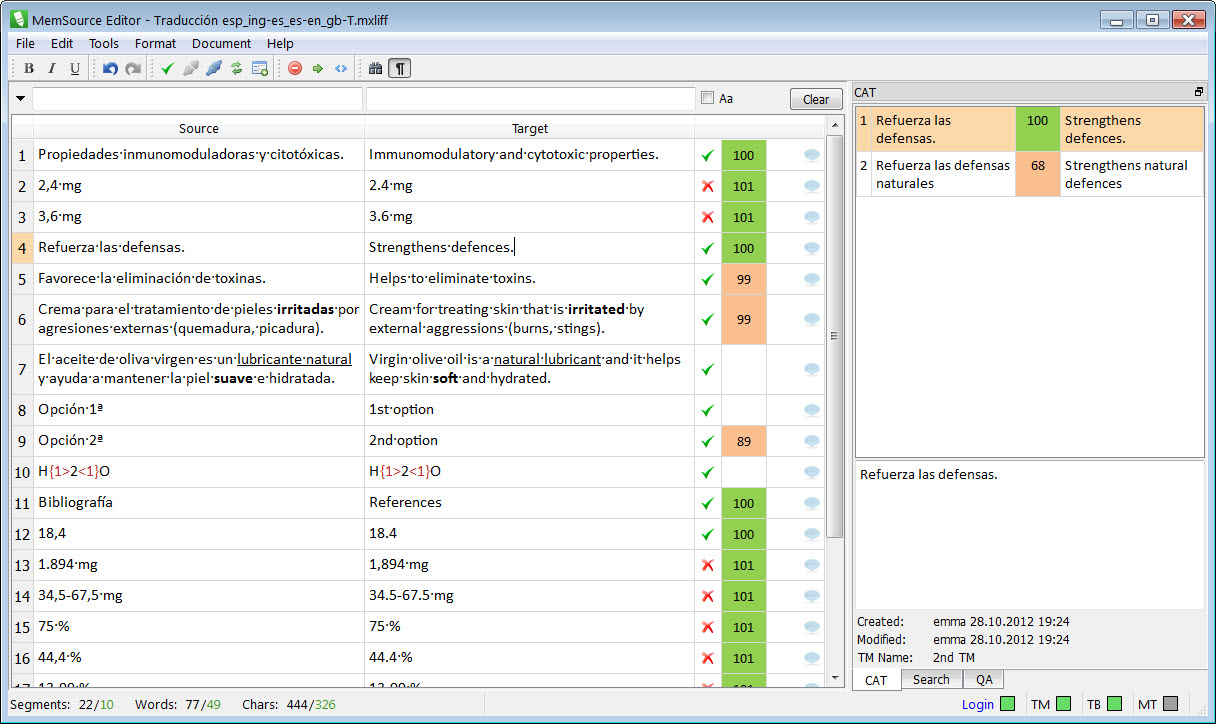 Složité?
Potřebuji to vůbec?

Jak mi to pomůže?

Z čeho se skládá program pro počítačem podporovaný překlad?
Jak mi to pomůže?
Zachování formátování 
Zpracování různých typů souborů (např. Excel, html atd.) Memsource
Zajištění kvality (nepřeskočíte řádek či buňku v Excelu, kontrola čísel, mezer, konzistentního překladu, nepřeložených segmentů)
Pracujete rychleji (a tedy levněji)
Konzistence
Dodržování terminologie
Memsource
2010 David Čaněk
Cloud, desktop, mobilní aplikace
Osobní verze – zdarma:
Max. 2 soubory najednou
Max. velikost souboru 10 MB
Jen Community-Support

Team Start – 27 EU/měsíc
Ceny
Co můžeme využívat?
Editor
Překladová paměť (translation memory= TM)
Glosář (Terminologická databáze, term base= TB)
Alignment tools - programy, které dokument konvertují do podoby pro překlad a zase zpět – formátování zachováno
Strojový překlad (machine translation=MT)
AI – umělá inteligence
QA check (quality assurance)
Management překladů
Editor
Cloudová verze -kliknete a překládáte
Editor pro práci na počítači
Instalace zdarma
Soubory MXLIFF stáhnete k překladu v sekci Projekty/Zakázky
Lze překládat offline (při připojení na internet aktualizujete)
Přihlášeni?
   (Tools/Preferences) 

Mobilní aplikace
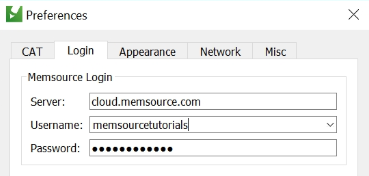 Desktop editor – aktualizace a přihlášení
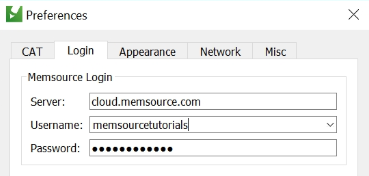 Login/TM/TB/MT
Editor
Tagy – co to je?
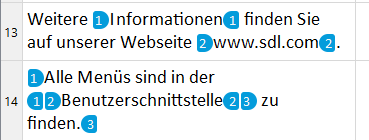 Editor
Tagy – důležité pro zachování formátování
 musí zůstat v cílovém textu!!
 otevírací a uzavírací tagy→
→ vždy musí být oba!
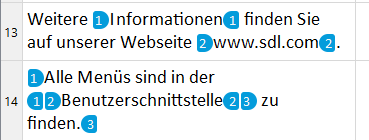 Překladová paměťTM
Překladové jednotky (translation units)
100% match (shoda) 
101% match
82% fuzzy match 
S (subsequent match) – část textu již přeložena jako kratší segment
šipka↓ - penalizace dané TM (100% se ukáže jako 95%)
Překladová paměťTM
Vyhledávání v přeložených textech
Analýza a předpřeklad
Zakládání a správa TM
.tmx
Fuzzy match
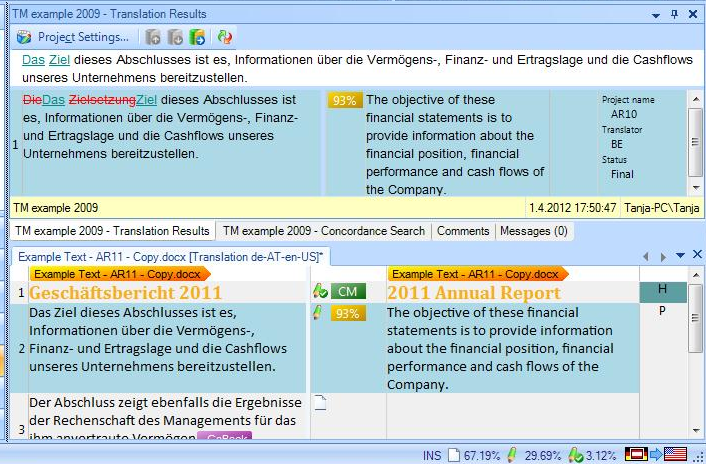 Terminologická databáze - TB
Databáze termínů (vlastní, od klienta), lze importovat např. z Excelu
Rozpoznání terminologie
.tbx

* poznámka či užití termínu
Šedé pozadí – nový, zatím neschválený termín
Červené pozadí – zakázaný překlad
(smlouva: contract, agreement)
Terminologická databázedalší informace o shodě (match)
Okno CAT (CAT PANE)
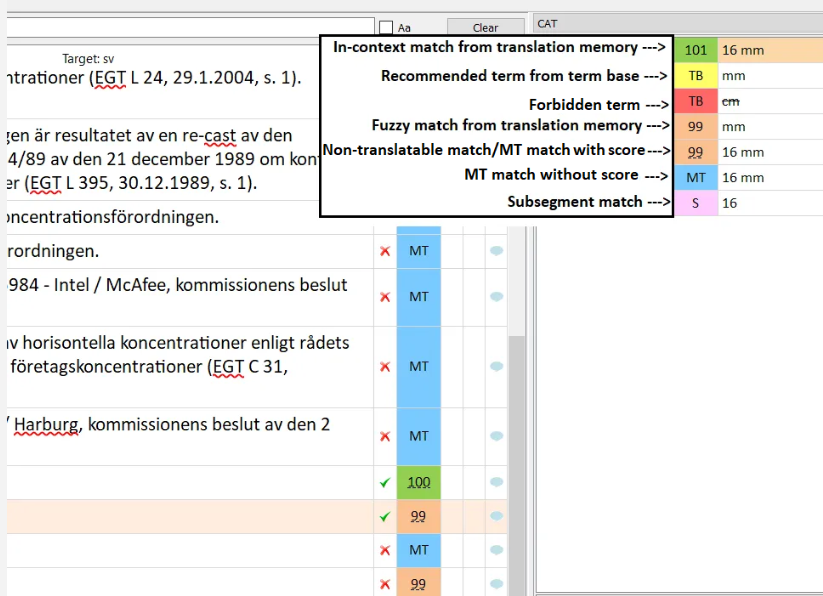 Okno vyhledávání – Search pane
Výsledky z TM a TB
Vyhledávání shody (concordance search)
Tools - Search TM/TB nebo
CTRL+K (fuzzy search) či CTRL+SHIFT+K (exact search)
Wildcard search 
 * 0-vice znaků (mal*= malý, malá, maličký)
? jeden znak (?os = kos, nos)
„“ přesný sled znaků
Jdeme na to!
Jak založit nový projekt
Hlavní funkce pro překládání
Zajištění kvality (QA – Quality assurance)
Další vlastnosti (Nastavení/Finance, časové pásmo, Analýza

Memsource.com
Zdroje
Nejnutnější základy: https://www.youtube.com/watch?v=VRdGM8ZhVEA
Návod popis: https://help.memsource.com/hc/en-us/articles/360005113411-Getting-Started-for-Linguists
Deepl: https://www.zive.cz/clanky/google-translate-nasel-premozitele-vyzkouseli-jsme-prekladac-deepl/sc-3-a-209820/default.aspx#part=3
Podcast s Davidem Čankem – zakladatel Memsource https://www.youtube.com/watch?v=wzNGmsMwvng